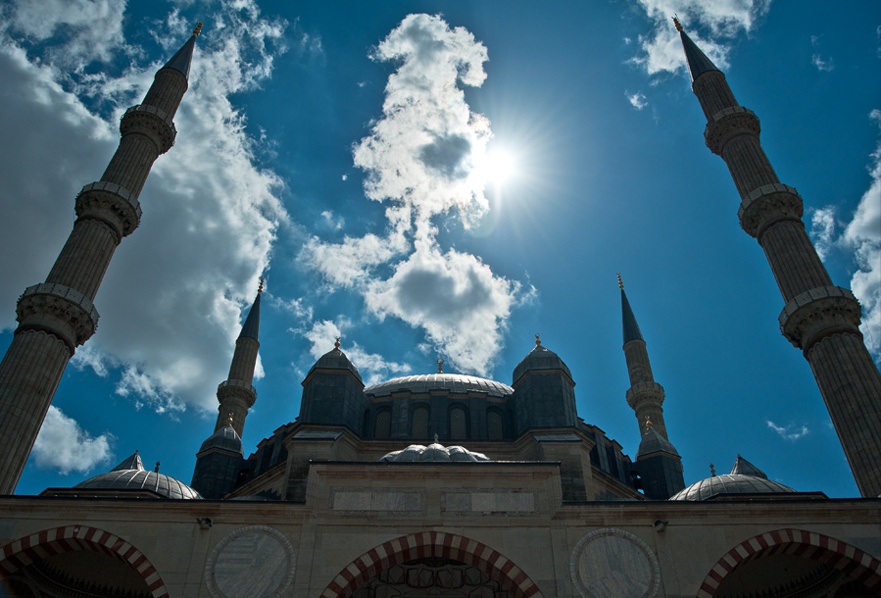 Uzavírání sňatků u muslimů
Victoria Baygarinova
Marija Pečnikova
Anastasiia Epifanova
Mešita Selimiye v tureckém Edirne
Postavení žen
společenské a kulturní prostředí, z něhož se islám zrodil, bylo uspořádáno silně patriarchálně
rodina je pro ženy, tím nejsilnějším poutem vůbec
žena má být chráněna, nikoli omezována
muž má tedy dominantní postavení z hlediska autority, a proto také větší odpovědnost
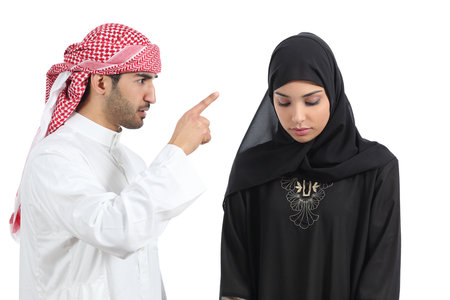 Manželství I.
žena i muž mají oba stejná práva zvolit si, koho si vezmou

žena si  nesmí vzít za muže nemuslima, muž si však může vzít například křesťanku, pokud v jeho okolí není žádná muslimka

tradiční islám dovoluje mužům polygamii, muslim tedy může mít jednu až čtyři manželky
Manželství II.
pro spokojený a právoplatný sňatek je potřeba, aby žena i muž splnili dvě podmínky: poradu a modlitbu
hlavním aktem svatby je podepsání smlouvy
věno (mahr)
 zástupce ženy (walí)
majetek
 ústní prohlášení (síra)
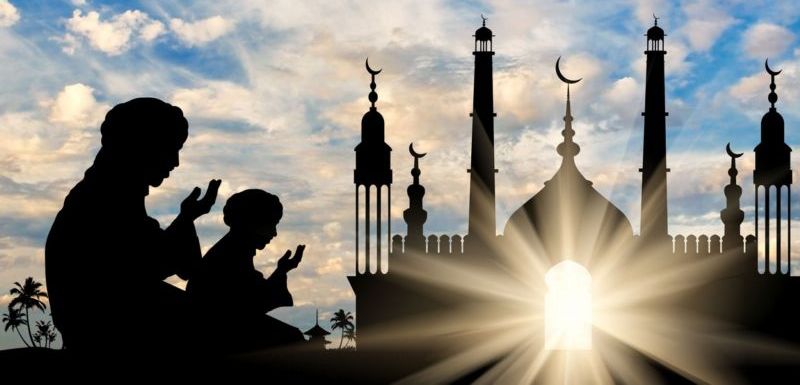 Rozvod
právo na rozvod má především manžel

manželka se může (v případě domácího násilí, šílenství nebo nevěry) obrátit na soudce a ten může manželství zneplatnit
Čečensko a Kazachstán
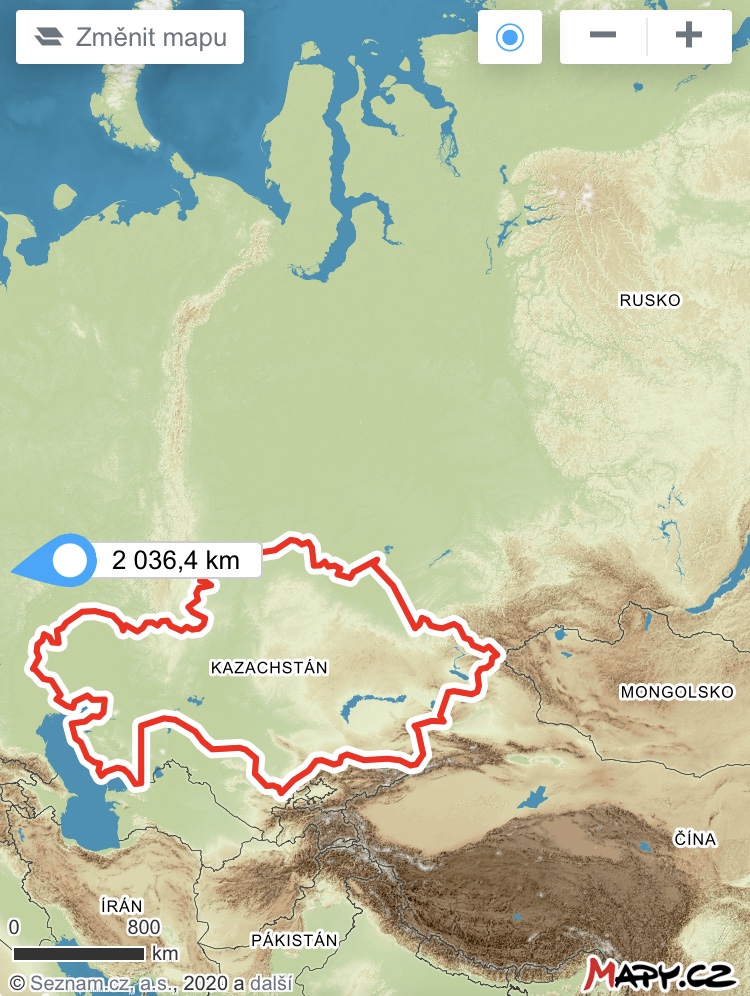 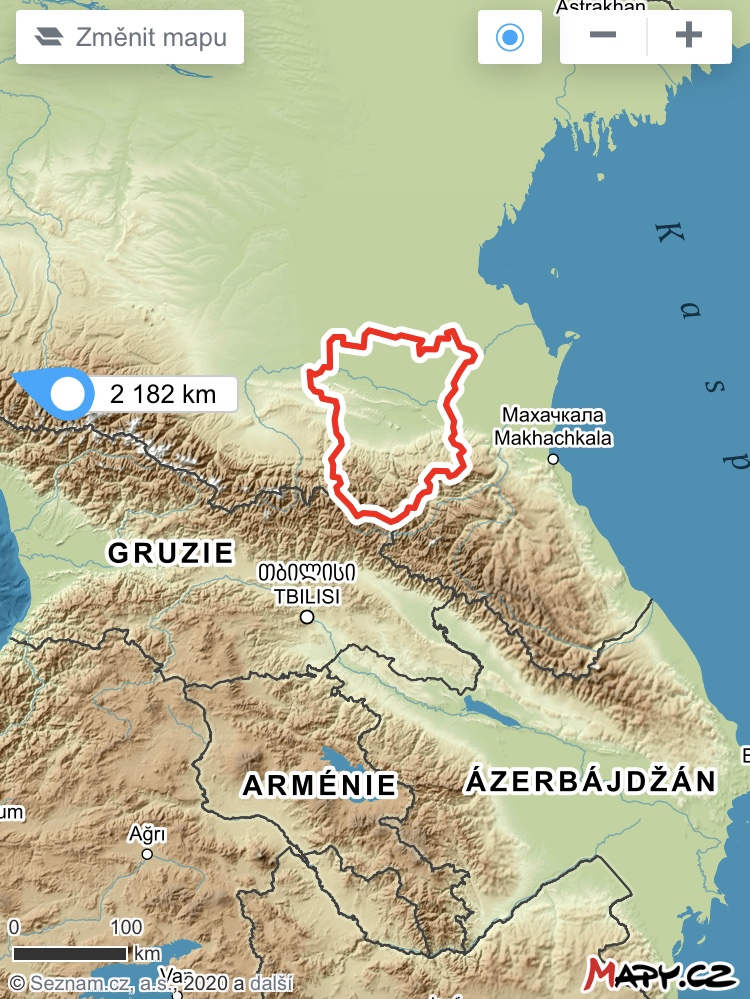 Seznámení  a zásnuby v Čečensku
manželství v Čečensku je možné pouze se souhlasem rodičů obou stran

2-3 nejstarší z klanů ženicha jdou prosít o ruku

výkupné je symbolem vděčnosti a štědrosti rodičům nevěsty
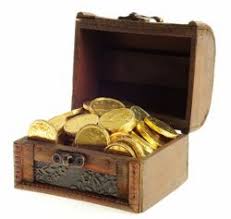 Svatební přípravy v Čečensku
dřív svatba trvala 3 dny
věno
od samého rána prochází nevěsta několika rituály, z nichž první je koupání
po důkladném omytí se na očištěnou pokožku zad a rukou dívky kreslí speciální rituální linie
dlouhé svatební šaty, kde k lemu je obvykle připevněna ostrá jehla a ženě je dán malý kapesník se stuhou a malou stříbrnou mincí
Svatba v Čečensku
setkání s mullahem
svatební průvod
tradice tzv. „rozvázaní jazyka“ nevěstě
nevěsta stojí v rohu, může se usmívat, ale neměla by mluvit a nesmí tančit
ženich tráví celou 
oslavu v oddělené 
místnosti s přáteli
Svatba v Čečensku
Lezginka – tanec
https://www.youtube.com/watch?v=iTsEaioGe_s
Zhizhig Galnash
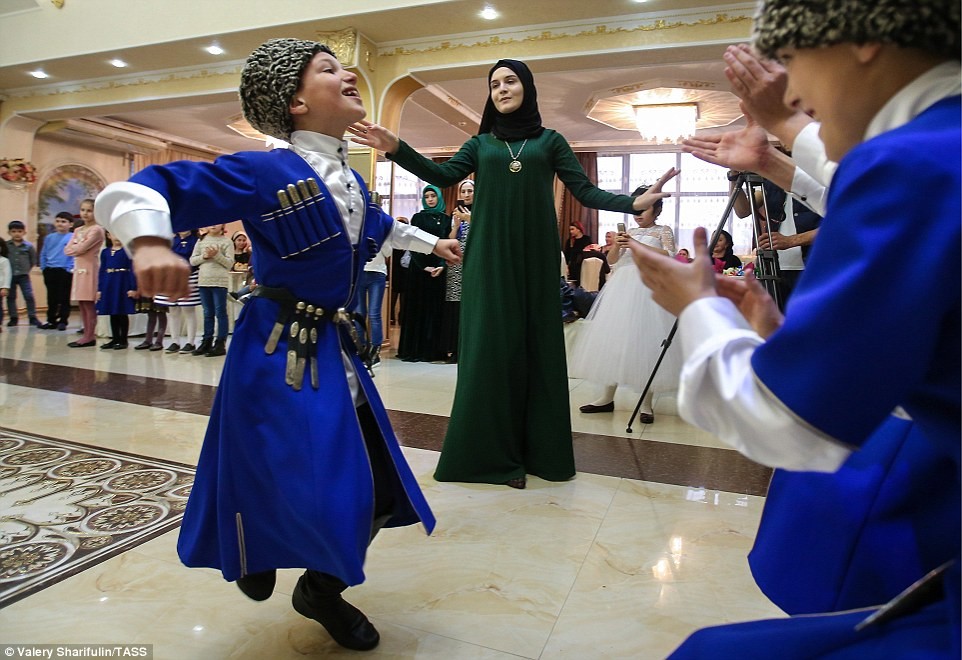 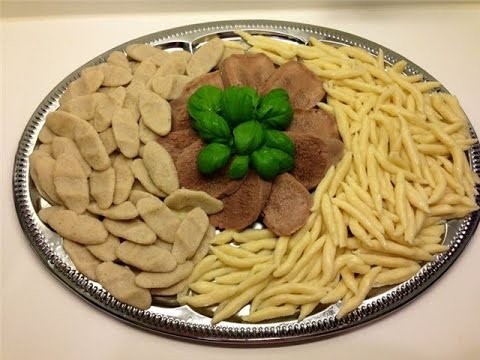 Seznámení  a zásnuby v Kazachstánu
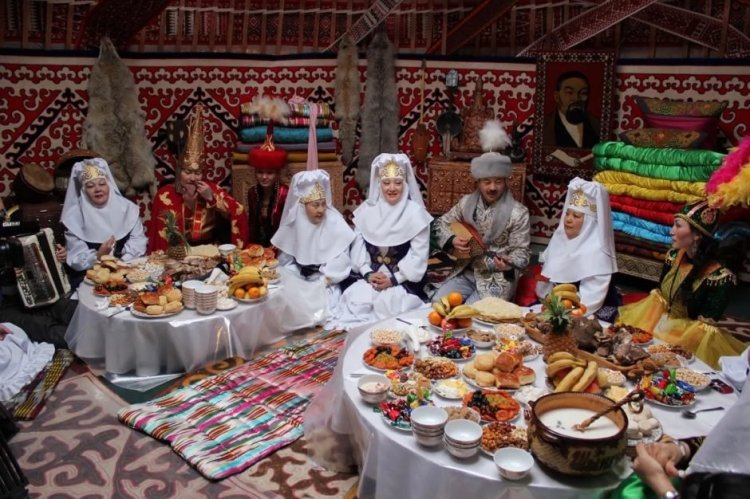 dříve byly svatby domlouvaný
seznámení s rodiči se tradičně odehrává v domě nevěsty
rodina ženicha dává dary rodině nevěsty
"Bata ayak„ – konečná svatební dohoda
výkupné – dobytek, peníze, šperky,
podle tradic předcházelo svatbě – tzv. první setkání ženicha s nevěstou („Uryn Kelu“)
Svatební přípravy v Kazachstánu
budoucí manžel si vyzvedne  ženu v domě  jejich rodičů 
než uvidí nevěstu, má ženich vyplnit řadu úkolů
pokud to nezvládne nebo odmítne, zaplatí pokutu
žena má tradičně šaty a oblékla si na hlavu svatební pokrývku hlavy (saukele), která symbolizuje začátek nového života
muž má též bohatě zdobený oděv
věno
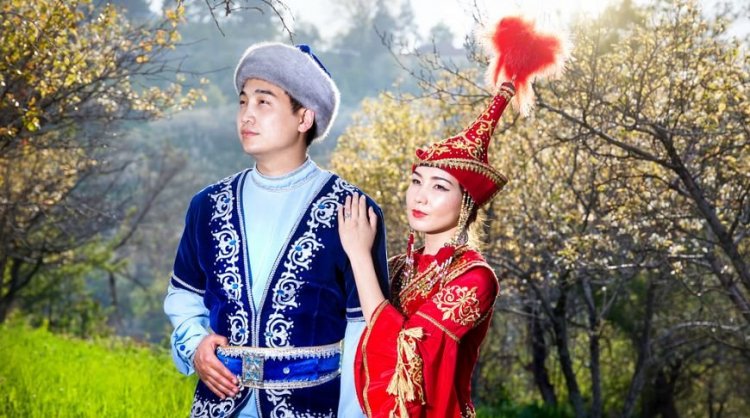 Svatba v Kazachstánu
první část -  v určený den se v domě otce nevěsty konala takzvaná „svatba nevěsty“«uzatu toj»
druhá část – „na cestě k ženichu“ «kelin tusiru»
svatební obřad
v RAGS se koná mnoho moderních kazašských svateb. Zachovala se také tradice uzavřít manželský svaz podle muslimského zvyku („nikiy kiyu“) v mešitě
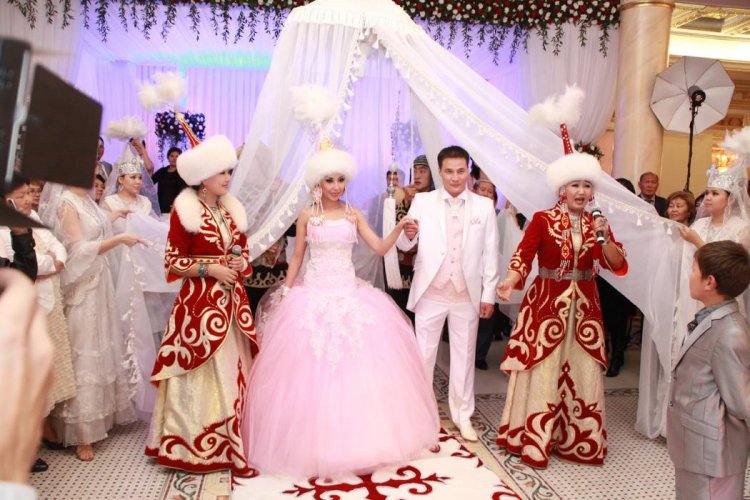 Zdroje
https://cs.wikipedia.org/wiki/Sunnitsk%C3%BD_isl%C3%A1m#/media/Soubor:Selimiye_Camii_ve_Mavi_G%C3%B6ky%C3%BCz%C3%BC.jpg
https://www.google.com/search?q=rodina+islam&tbm=isch&chips=q:rodina+islam,online_chips:muslimsk%C3%A1&rlz=1C1GGRV_csCZ816CZ816&hl=cs&ved=2ahUKEwjy7o_J6vnnAhUD04UKHZdqBugQ4lYoAnoECAEQFw&biw=1349&bih=608#imgrc=mu1rGgvUJ0LcYM
https://www.google.com/search?q=postaveni+%C5%BEen+v+islamu&rlz=1C1GGRV_csCZ816CZ816&source=lnms&tbm=isch&sa=X&ved=2ahUKEwjju5r07PnnAhVEsaQKHcMkApIQ_AUoAXoECA8QAw&biw=1366&bih=657#imgrc=ZHk22CcvL6dbKM
https://images.rambler.ru/search?query=svatba%20islam&utm_source=search&utm_content=search_img&utm_medium=menu&utm_campaign=self_promo&i=5&image_url=https%3A%2F%2Fi.pinimg.com%2F736x%2F23%2F74%2Fca%2F2374ca1fc1b65184b515a7842f849e05.jpg
https://www.google.com/search?q=rozvod+islam&rlz=1C1GGRV_csCZ816CZ816&source=lnms&tbm=isch&sa=X&ved=2ahUKEwizy_b14v7nAhXS3KQKHXE6D-sQ_AUoAXoECAwQAw#imgrc=FZIQ817eV44NMM
https://www.google.com/search?q=islam+&tbm=isch&ved=2ahUKEwiX4qH15_7nAhVJgRoKHYqTDREQ2-cCegQIABAA&oq=islam+&gs_l=img.3..0l10.16672.16903..17187...0.0..0.168.280.0j2......0....1..gws-wiz-img.......0i30.KkKvhKX2qko&ei=b5FeXtfuEcmCaoqntogB&bih=657&biw=1366&rlz=1C1GGRV_csCZ816CZ816#imgrc=ccV8Y6OLNOmbxM&imgdii=afnFG0ZEaQOCpM
https://www.google.com/search?q=%C4%8De%C4%8Densko&tbm=isch&ved=2ahUKEwiExfz-5_7nAhUa_4UKHdpzD7gQ2-cCegQIABAA&oq=%C4%8De%C4%8Densko&gs_l=img.3..0l6j0i30j0i24l3.2272690.2273792..2274285...0.0..0.282.1429.2j3j3......0....1..gws-wiz-img.wRnLiJVDJhM&ei=g5FeXsT3J5r-lwTa573ACw&bih=657&biw=1366&rlz=1C1GGRV_csCZ816CZ816#imgrc=kKcZiHGyKh3TgM
https://vplate.ru/svadba/chechenskaja/
https://www.google.com/search?q=%D1%87%D0%B5%D1%87%D0%B5%D0%BD%D1%81%D0%BAaya+kuchnya&tbm=isch&ved=2ahUKEwiohqCmv4PoAhWaBhoKHbf6DooQ2-cCegQIABAA&oq=%D1%87%D0%B5%D1%87%D0%B5%D0%BD%D1%81%D0%BAaya+kuchnya&gs_l=img.3...493578.501718..501860...0.0..0.93.1202.15......0....1..gws-wiz-img.......0i19.sjXMX_hJOHg&ei=7gVhXqjXNJqNaLf1u9AI&bih=608&biw=1366&rlz=1C1GGRV_csCZ816CZ816#imgrc=H-h9n4q_0ik74M
https://ru.wikipedia.org/wiki/Казахские_свадебные_обряды
https://www.orexca.com/rus/kazakhstan/traditions/wedding.htm
http://svadba-vals.ru/sovety-i-idei/svadebnye-tradicii/tradicii-narodov/kazahskaja-svadba-tradicii-i-obychai-kazahskogo-naroda.html
https://toibiznes.kz/ru/articles/tradition/kazakhskie-svadebnie-traditsii
https://tourstokazakhstan.com/index.php?/ru/blog/kazaxskaya-kultura/kazaxskaya-svadba.html
https://www.nur.kz/1735739-sovremennaa-kazahskaa-svadba-tradicii.html?fbclid=IwAR1CNmqbA4A8vohrA3LTC49CJqXM1EqBWtqGE9Kyr1yFoxDPf78zclAK24E